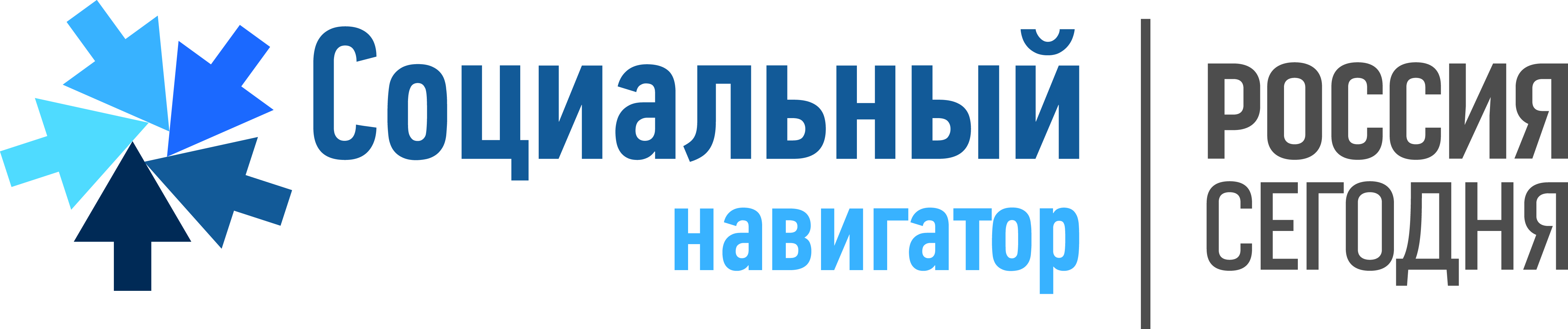 Использование результатов оценочных процедур в управлении школой:Циклограмма практических действий Тюрина Наталья Владимировна
Шаг 1 – Сбор данных
Формирование понимания с кем и какими проблемами мы работаем?
Задача: повышение качества образованиявнешние факторы
Детей - из семей в сложных социально-экономических контекстах
Дети - из семей мигрантов (язык и ментальность)
Дети – из не читающих семей
Дети с особыми потребностями, в том числе не получившие социально-педагогической проблемы на предыдущем этапе образования
Задача: повышение качества образованиявнутренние факторы школы
Какие именно элементы образовательной программы не осваивают ученики?
У кого (классы, параллели, предметы) у нас проблемы?
На каком этапе обучения (в каком классе, полугодие, четверть) не произошло отработки и формирования необходимых умений и навыков? 
Как выстроена в школа педагогическая система каждого этапа (параллели обучения)?
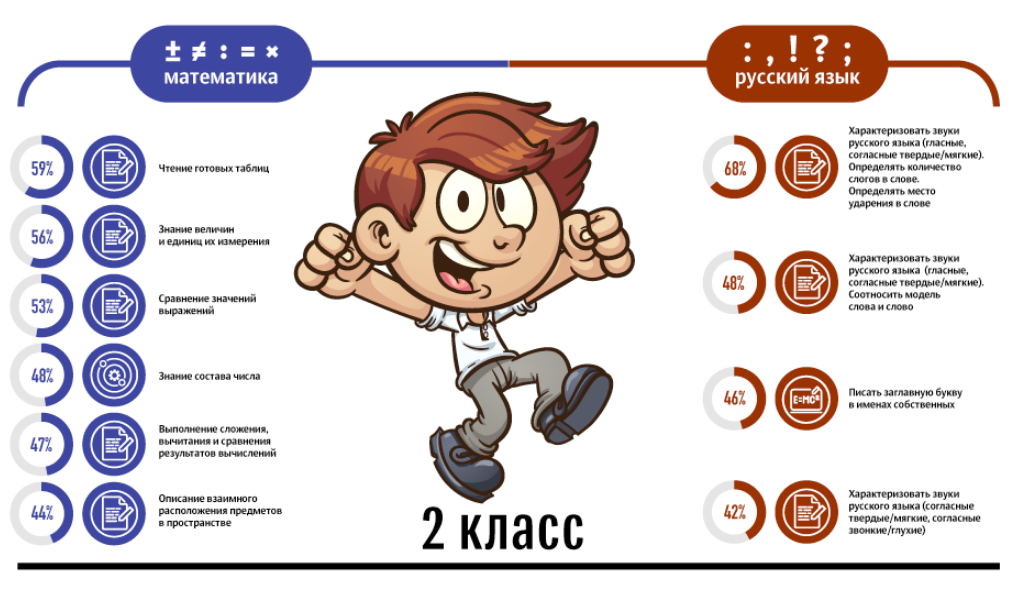 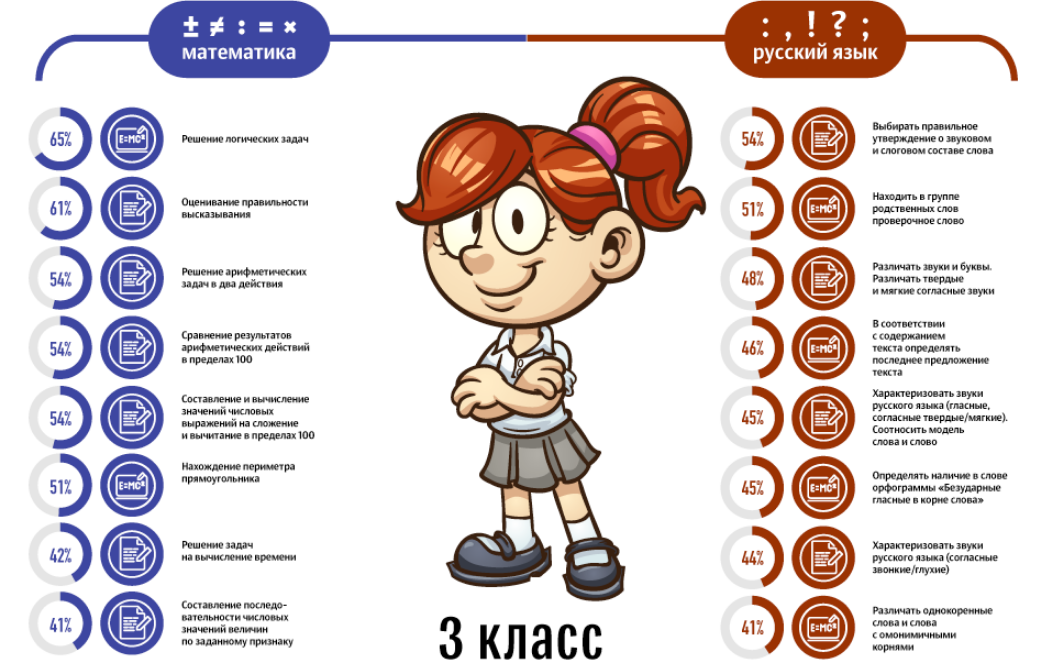 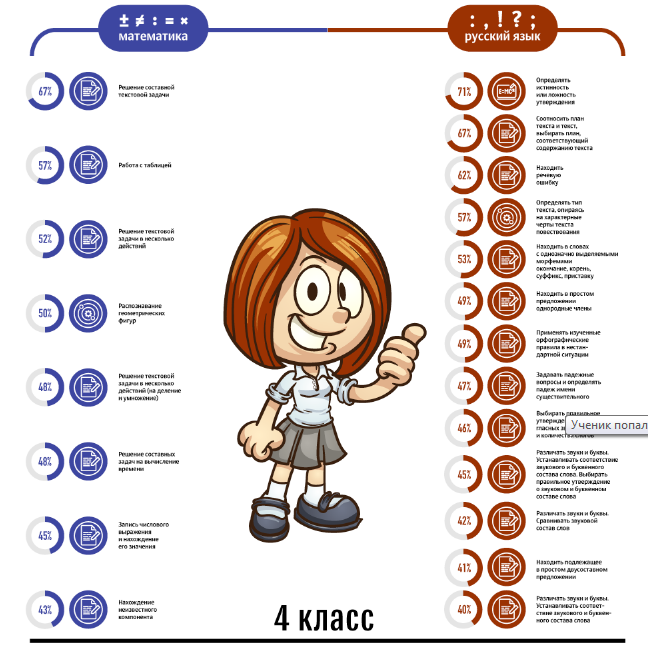 Шаг 2 – Определение причин, вызывающих «проблемные поля» - на основе данных, которые мы собрали – анализ ситуации
Формирование понимания почему не работает (имеет «проблемные поля») наша педагогическая система?
Возможные варианты причинДети
дефицит навыка осознанного чтения – как следствие «провал» по математике, русскому языку и ключевым предметным областям
синдром гиперактивности и иные психологические особенности (в том числе дислексия) 
синдром недостатка внимания 
пубертатный период («переходный» возраст – с 6 класса…)
Возможные варианты причинВзрослые
УМК каждого предмета, учителя, параллели в контексте элементов содержания реализуемого образования (квалификация учителя – в этом блоке)
Методическая служба (в школе, вне школы?)
Служба психологической поддержки (в школе, вне школы?)
Система дополнительного образования и воспитательной работы 
Организация образовательного процесса (расписание и иные орг. схемы)
Шаг 3 – Проекты управленческих решений
Как связаны причины и возможные решения?
Учащиеся не решают задачи по математике, физике, химии
Причина
Возможный вариант управленческого действия
Реализация системы мер компенсаторного характера на стыке обучения и дополнительного образования – ребенок должен видеть каждый день книги и использовать в жизни:
Библиотека «выходит» в коридоры и классы
Конкурсы по чтению
Фестивали (например школьных или семейных театров)
Самопрезентации на уроках
Пишем открытки друзьям и т.д.
Дефицит осознанного чтения, формирующийся в семье
Учащиеся не освоили целые содержательные блоки («провалы»)
Причины
Возможный вариант управленческого действия
УМК

Кадры (смена педагогов в течении года по предмету, профессиональные проблемные поля конкретного учителя в контексте содержания реализуемого образования)

Низкая мотивация детей, вызванная психофизическими особенностями развития (на каждом этапе свои)

Низкая вовлеченность родителей в образовательный процесс
Приведение в соответствие с действующими ФГОС используемые УМК (и всех их элементы между собой)

Повышение квалификации конкретного учителя под конкретную задачу

Создание для каждого ребенка условий «успешности»

Определение роли соучастника родителям в педагогической системе школы
Зоны особенного внимания
начальная школа – чем раньше «поймаем» проблему и преодолеем, тем проще нам будет далее
5 и 6 класс – надо убедиться, что адаптация к предметной модели прошла успешно и все базовые элементы содержания по русскому языку, литературе и математике реализованы в полном объеме
7-9 классы – «переходный возраст» – в фокусе социализация и межличностные отношения
Шаг 4 – Оценка ресурсов и планирование
Единый образовательный план, объединяющий обучение (предметы, уроки, факультативы), дополнительное образование (кружки в контексте образовательных задач и четко отвечающие психофизическим, этническим, гендерным особенностям детей), мероприятия воспитательного блока – все что делаем подчинено одной понятной для всех цели
В фокусе – «отстающие» (перемещение ресурсов школы в первую очередь на тех кто больше всего в них нуждается – и дети и педагоги)
Шаг 5 – Реализация
Программа «перезагрузки» занимает от двух до пяти лет 
(зависит от сложности причин и факторов)

Первые результаты – через год

Первые системные изменения – через 24 месяца
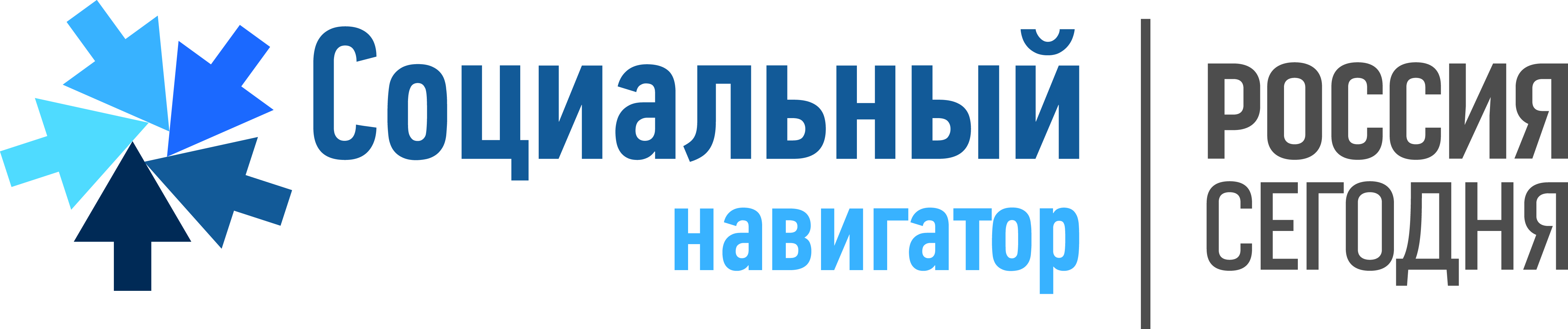 Использование результатов оценочных процедур в управлении школой:Циклограмма практических действий Тюрина Наталья Владимировна